Civic Education and Youth Engagement in CanadaMs. Karine MorinChief of Staff
Voter Education for Inclusive, Informed & Ethical Participation
New Delhi, India
October 2016
September 26, 2016
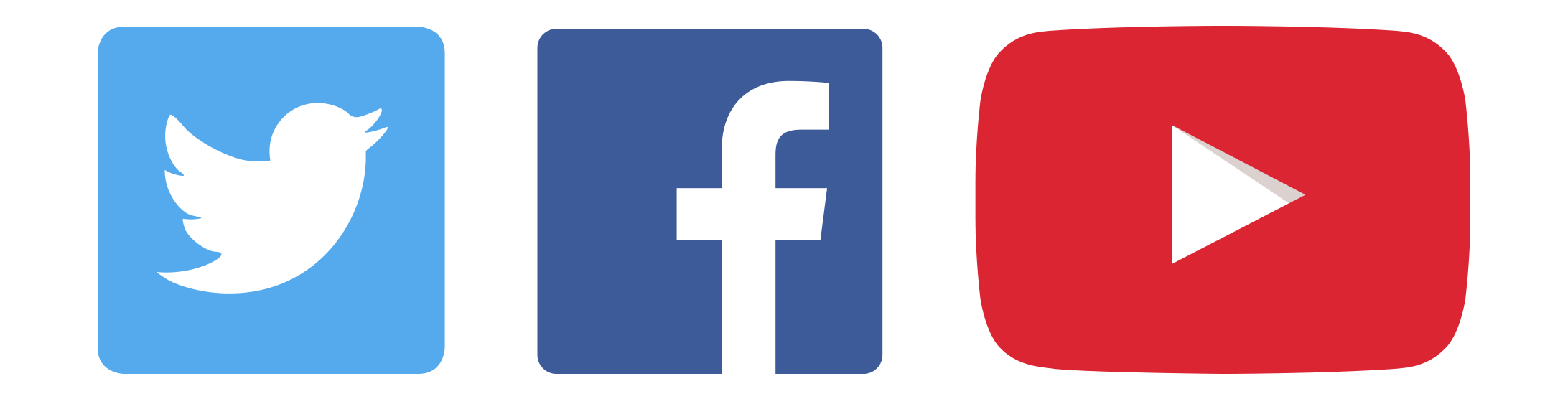 Civic Education and Youth Engagement in Canada
Presentation Overview

Mandate of Elections Canada
Youth Voter turnout
Teaching democracy
Recommendations to Parliament
Conclusion
2
Civic Education and Youth Engagement in Canada
Youth Voter Turnout
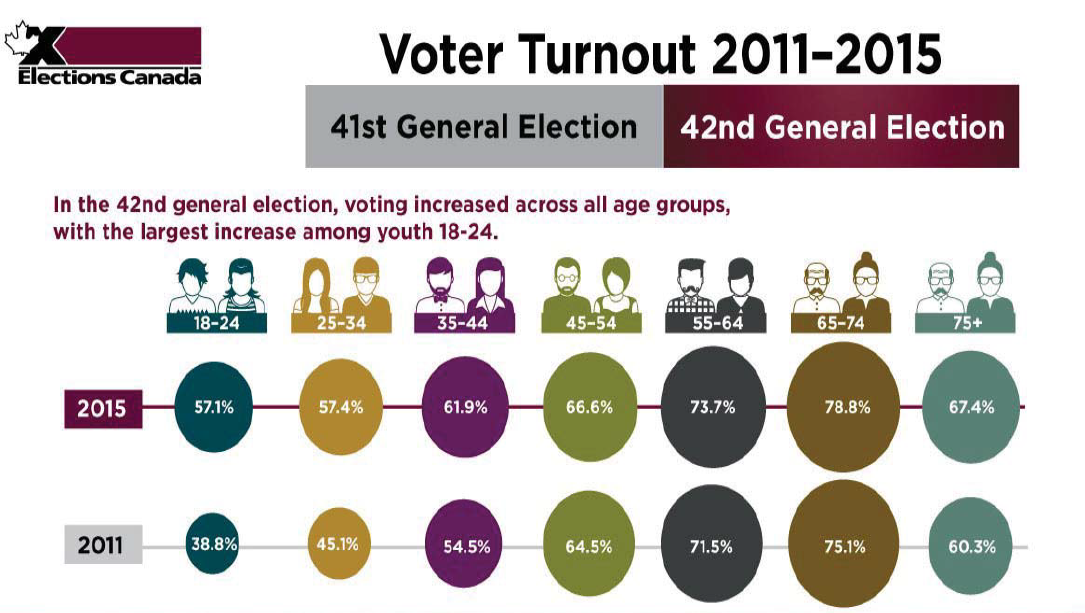 3
Civic Education and Youth Engagement in Canada
Teaching Democracy
Educators as civic influencers in the classroom
Hands-on civic education programs in the classroom
Increased political knowledge
Inculcation of voting as a learned habit
A higher likelihood of voting
4
Civic Education and Youth Engagement in Canada
Classroom Tools & Resources
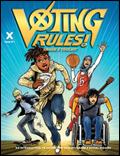 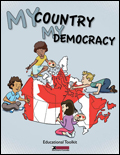 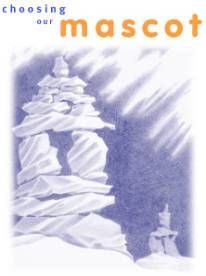 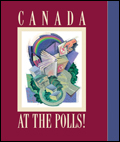 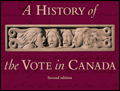 5
Civic Education and Youth Engagement in Canada
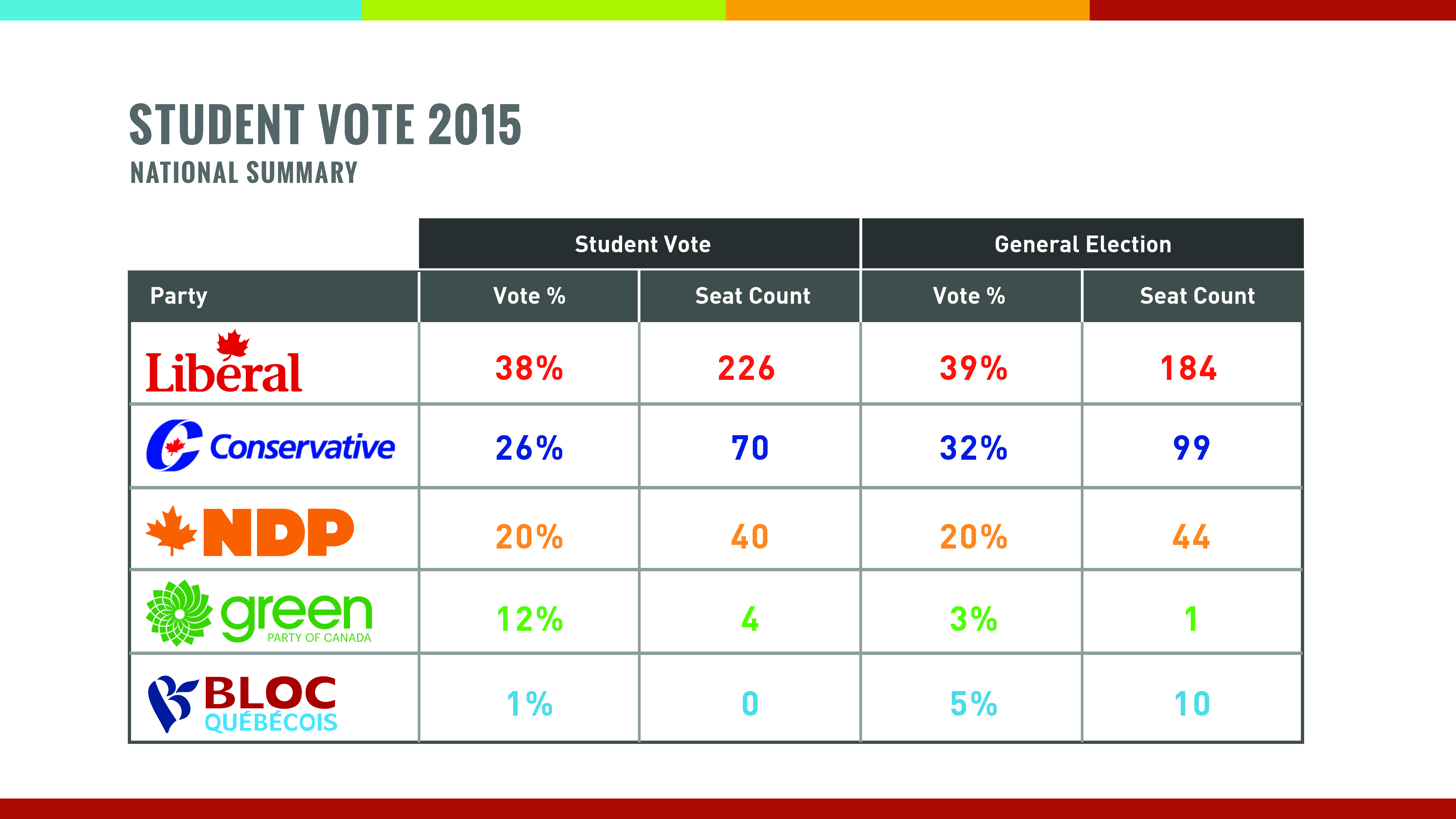 Hands-on Program
Classroom Activities 
School-wide event
Sense of Civic Duty
Evaluation
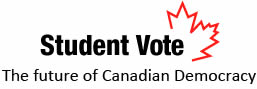 6
Civic Education and Youth Engagement in Canada
Three Key Recommendations to Parliament
Allow  pre-registration of  new, young electors.
Allow Voter Information Card as documentary evidence of address.
Allow young people to work as election workers.
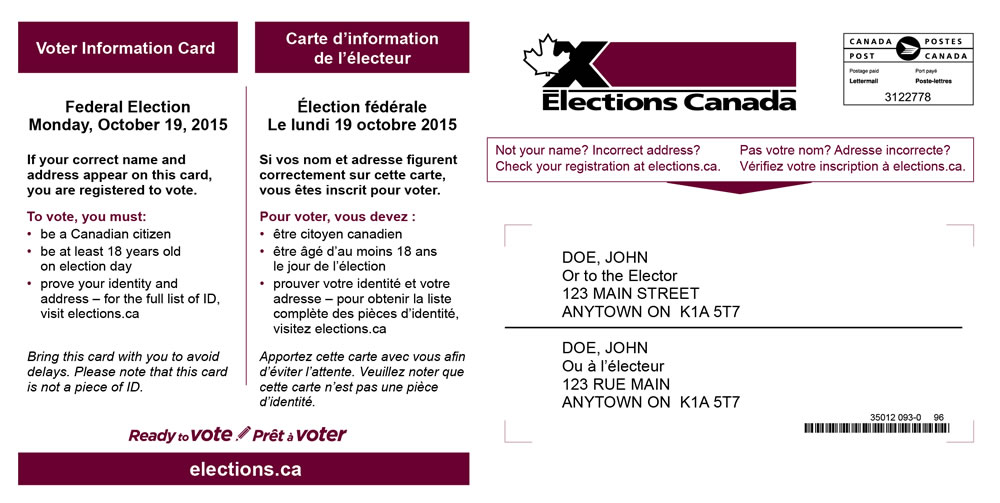 7
Conclusion
Renewal of Civic Education Program
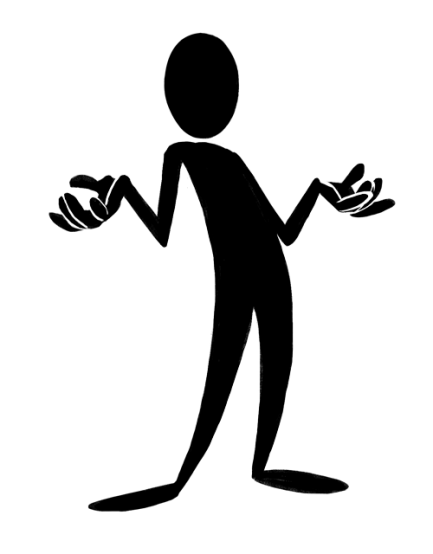 Questions?
8